Grant Writing
Niamh Mundow    	EU Research Officer, UCC Research, OVPRI
Funders
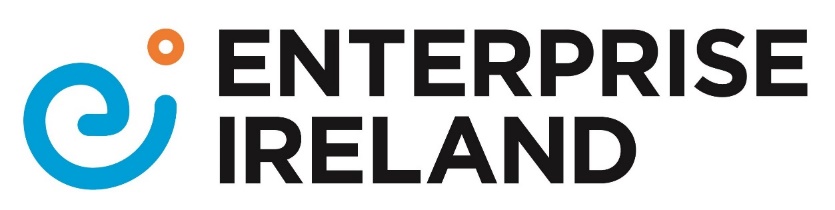 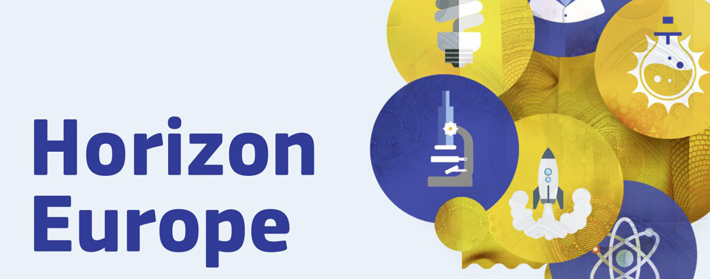 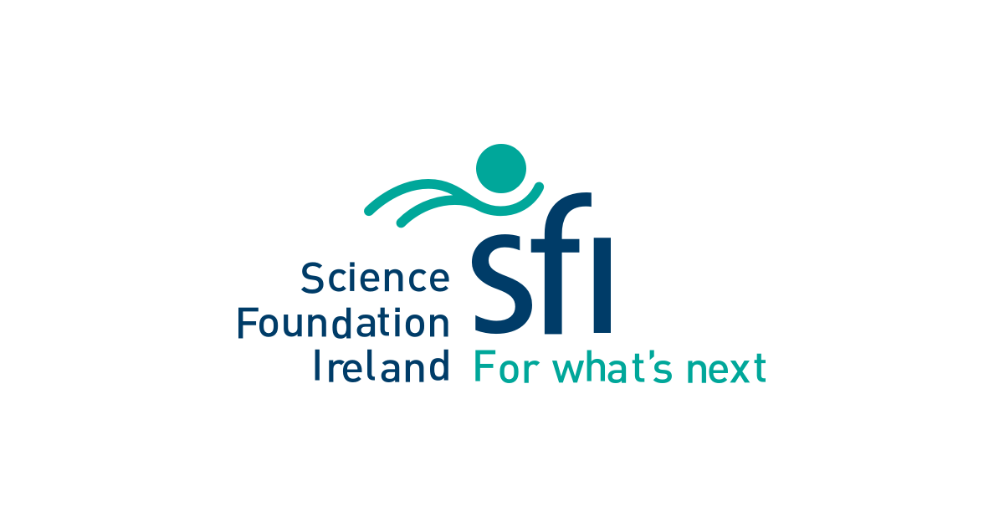 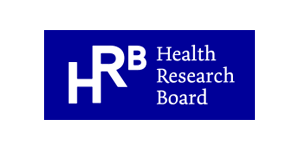 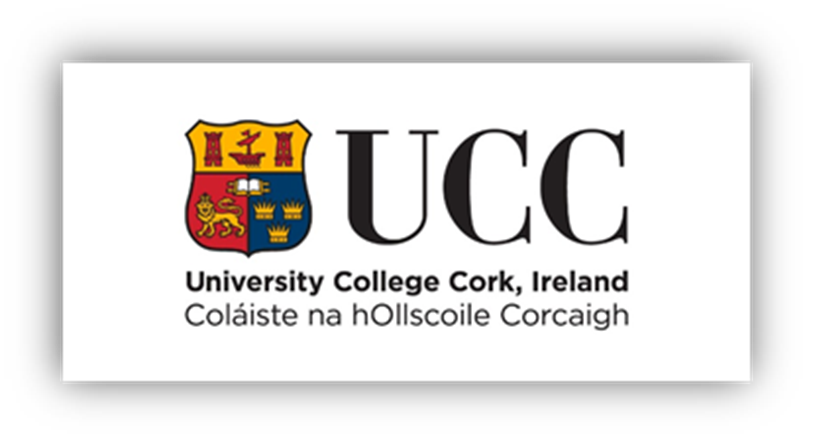 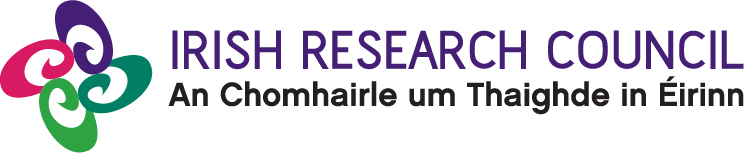 Horizon Europe
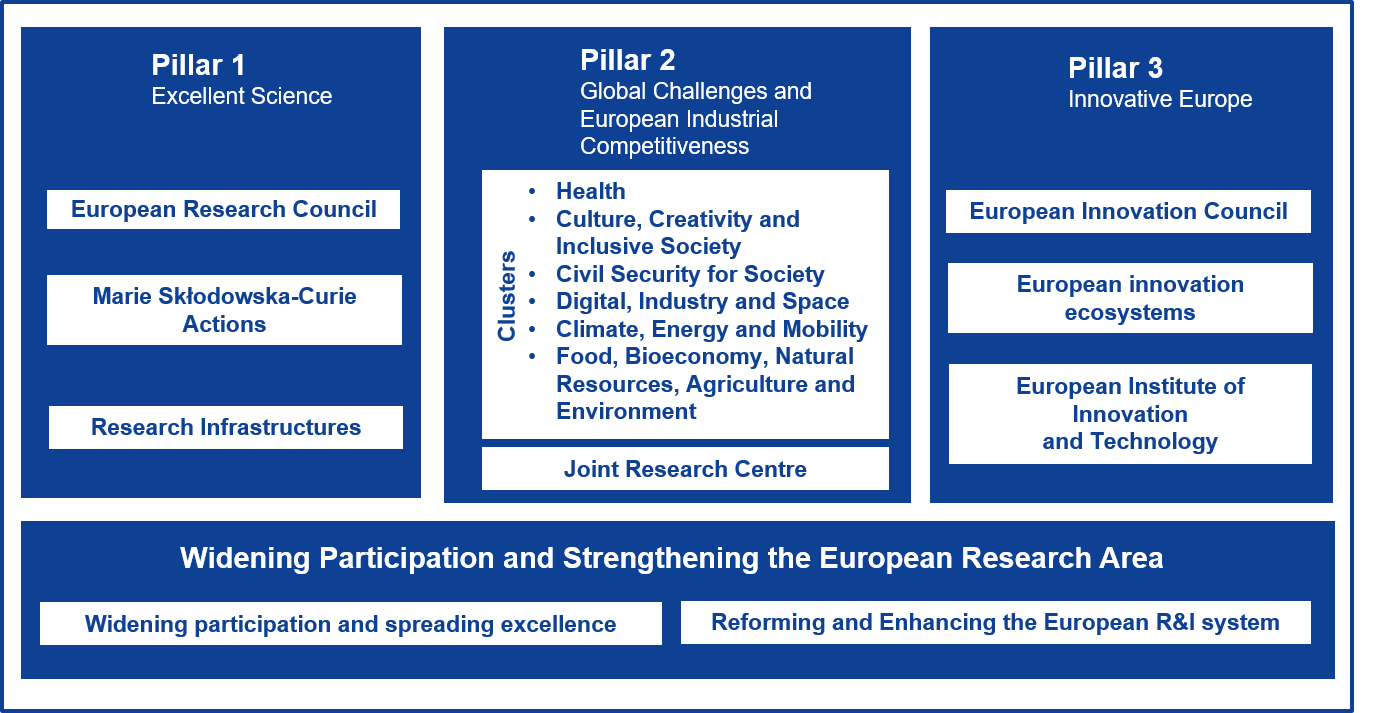 Starting Grant, Consolidator

n.uibreithuinaigh@ucc.ie
euresearch@ucc.ie
MSCA Post Doctoral fellowships
MSCA-PF@ucc.ie
Portal
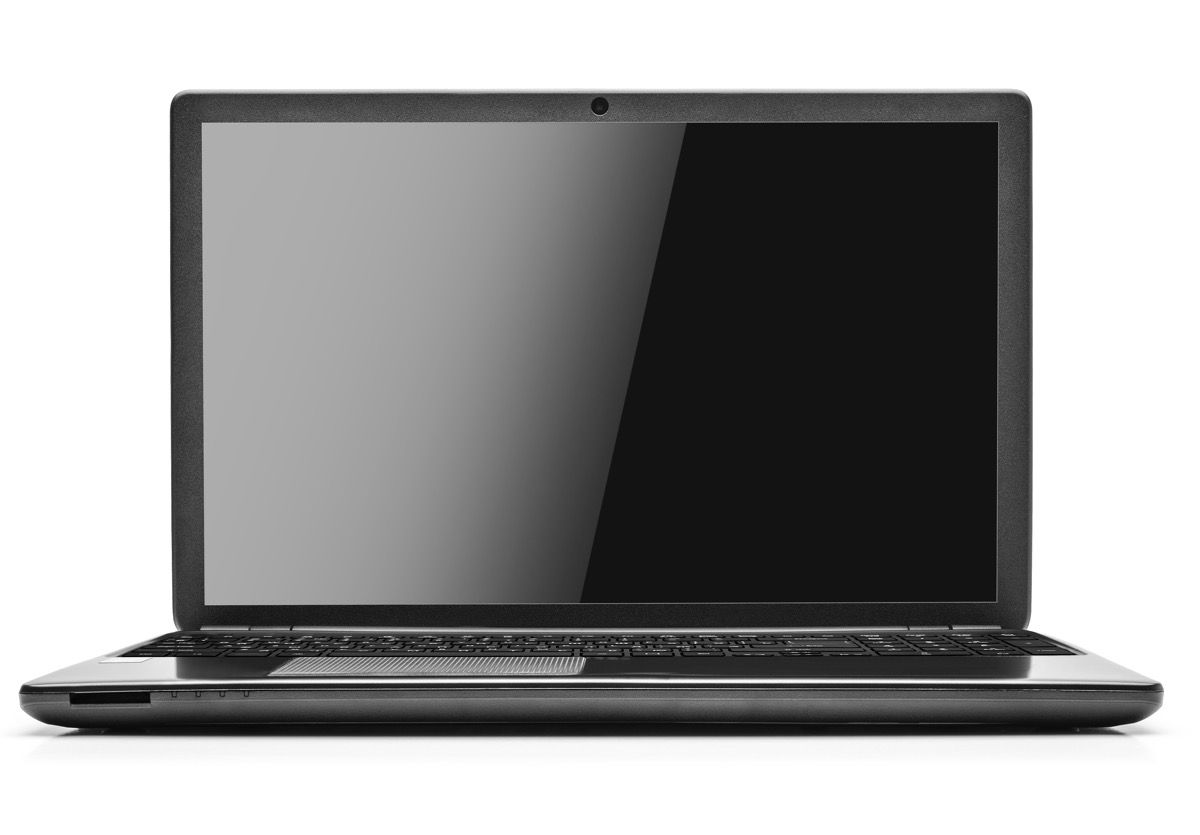 Read the Work Programme

The Guidance Document

Download the templates, with headers and questions to be addressed

MSCA guide for supervisors

Data management plan
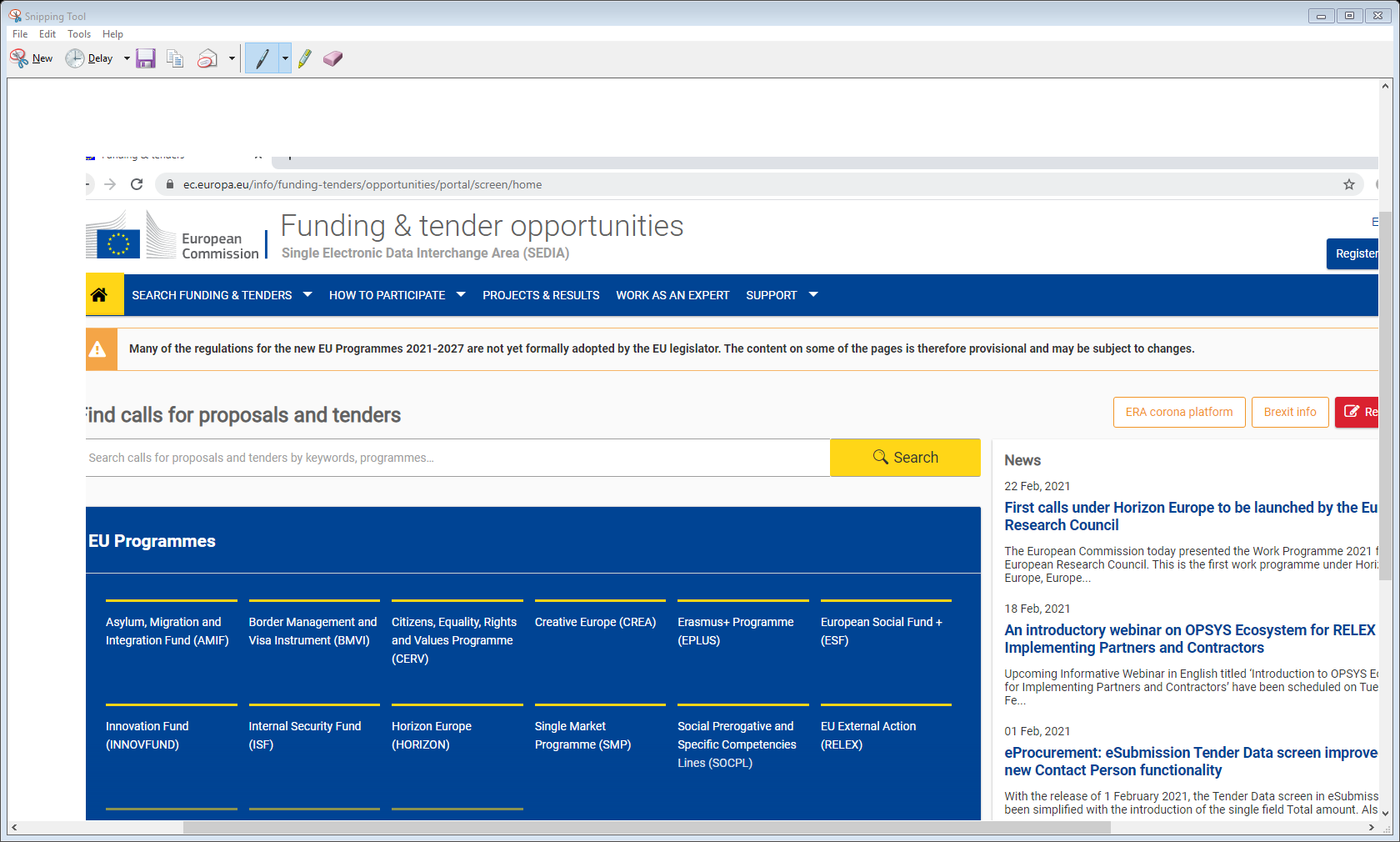 Part A – Application
Part B - proposal
Excellence   Weighting: 50%

1.1 Quality and pertinence of the R&I objectives and the extent to which they are ambitions/ beyond state of the art

1.2  Soundness of proposed methodology – including interdisciplinary approaches, gender, diversity, quality of open science, engagement of civil society

1.3  Quality of the supervision, training and two way transfer of knowledge between the researcher and the host

1.4 Quality and appropriateness of researchers existing experience in relation to the proposed project
MSCA Post Doctoral fellowships
B1 10 page limit
Formatting: A4, Times Roman, Font 11
Tables Font 8 – illustrating proposal, not providing core information
Part B - proposal
Impact   Weighting – 30%

2.1 Credibility of measures to enhance career perspectives and employability of researcher and contribution to skills development

2.2 Suitability and quality of the measures to maximise expected outcomes and impact as set out in the dissemination and exploitation plan, including communication activities

2.3 The magnitude and importance of the projects contribution to the expected and scientific, societal and economic impacts
MSCA Post Doctoral fellowships
Each heading has subheadings NB these are not suggestions, these are required
Part B - proposal
Quality and efficiency of implementation – weighting 20%

3.1 Quality and efficiency of the work plan, assessment or risks and appropriateness of the effot assigned to work packages  (nb gantt chart)

3.2 Quality and capacity of host institutions and participating organisations including hosting arrangements
MSCA Post Doctoral fellowships
Consider placements / secondments
B2 

CV / Track record
Publications
Presentations
Conferences
Research expeditions organised by PI
Funding so far
uploaded separately
MSCA Post Doctoral fellowships
MSCA-PF@ucc.ie
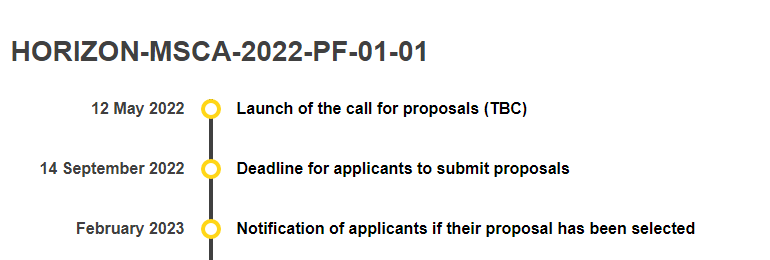 Horizon Europe
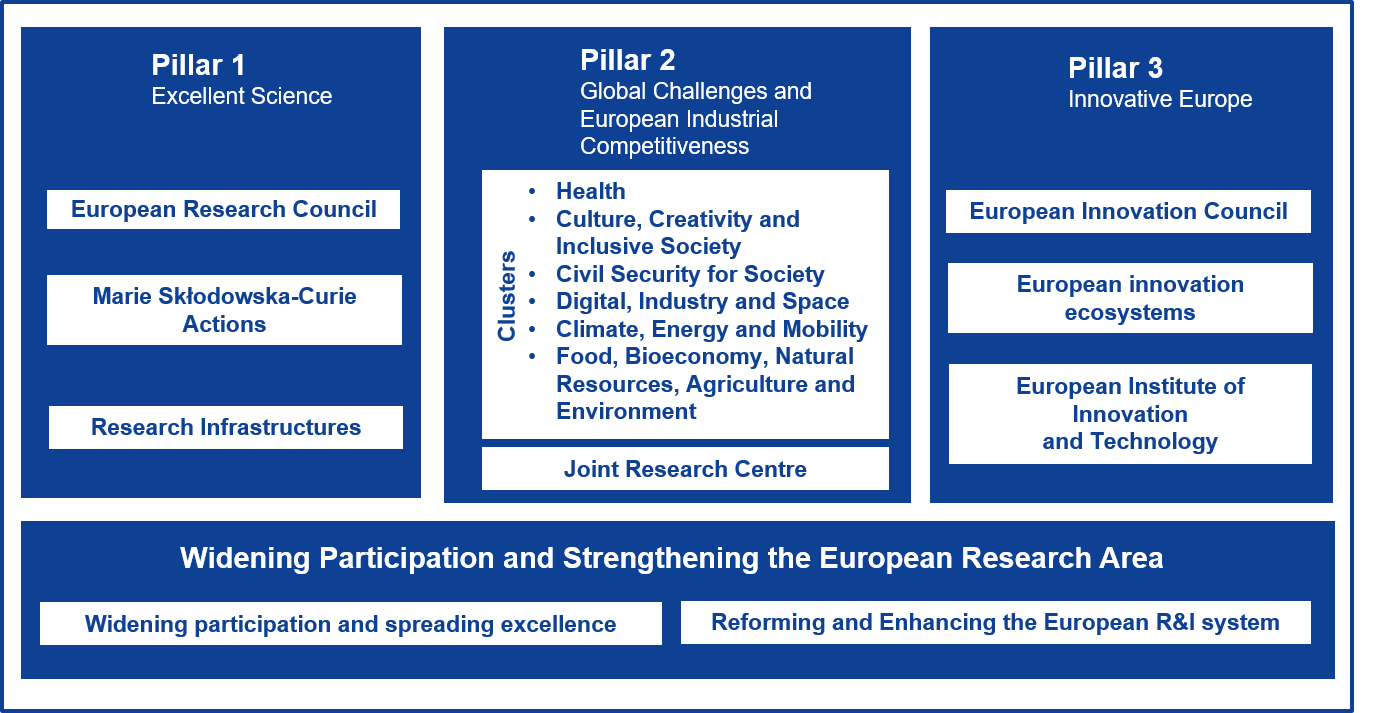 Global Challenges
Cluster 6: Food, Bioeconomy, Natural Resources, Agriculture, Environment
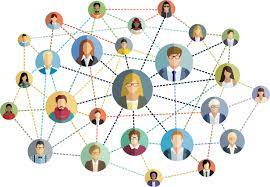 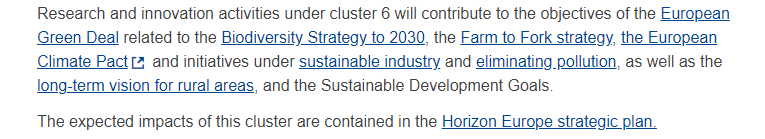 https://ec.europa.eu/info/research-and-innovation/funding/funding-opportunities/funding-programmes-and-open-calls/horizon-europe/cluster-6-food-bioeconomy-natural-resources-agriculture-and-environment_en
Partnering in a consortium
Who are the other partners
Are they using an idea they had that matches a call or trying to fit their idea into a call 
How long have they known this call was coming 
What is the research question and is this in the abstract
What policy is underlying in the call / who wrote the call
TIP
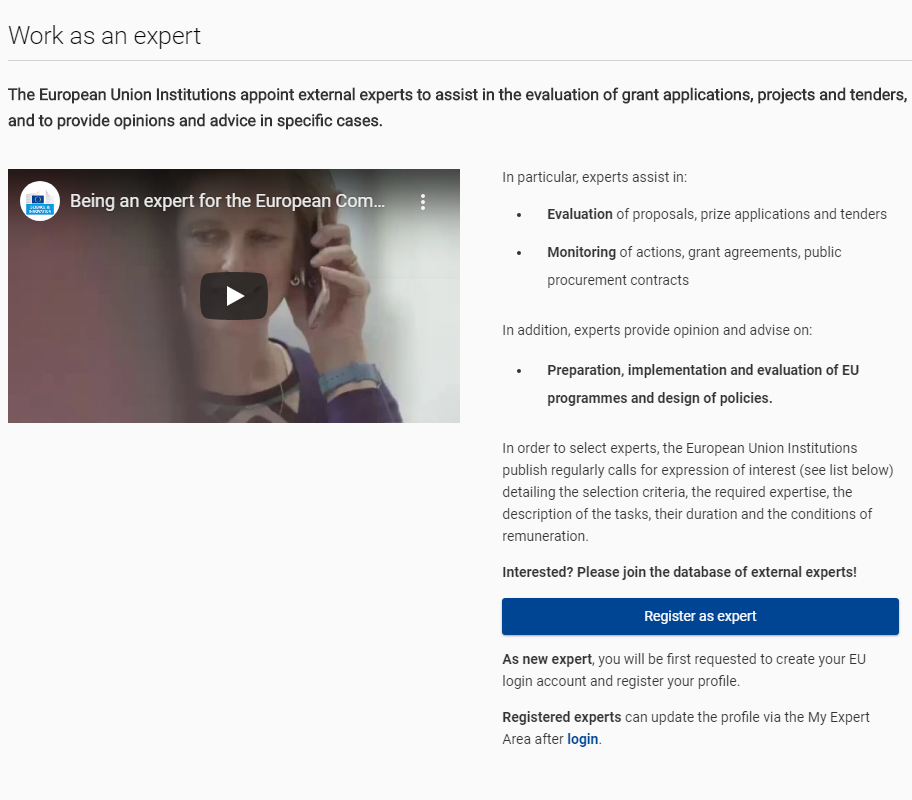 The best way to access successful and unsuccessful applications is by registering as an expert
Understand Funding landscape
Network / Mentor
Time
Eligibility / CV
Templates
UCC Research
EI supports
Portal
https://www.ucc.ie/en/research/support